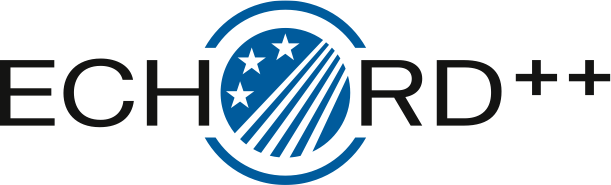 European Clearing House for Open Robotics Development Plus Plus
Experiment Kick-Off
Agenda
January 15th & 16th, 2015
Agenda – Day 1
2
Agenda – Day 1
3